Mössbauer Spectrometry Brent Fultz, California Institute of TechnologyDepartment of Applied Physics and Materials Science  <AP | h | MS>
^
History
Recoil-Free Fraction
Technique, Samples
Hyperfine Interactions: IS, EFG, HMF
WIEN2k
Mössbauer Community
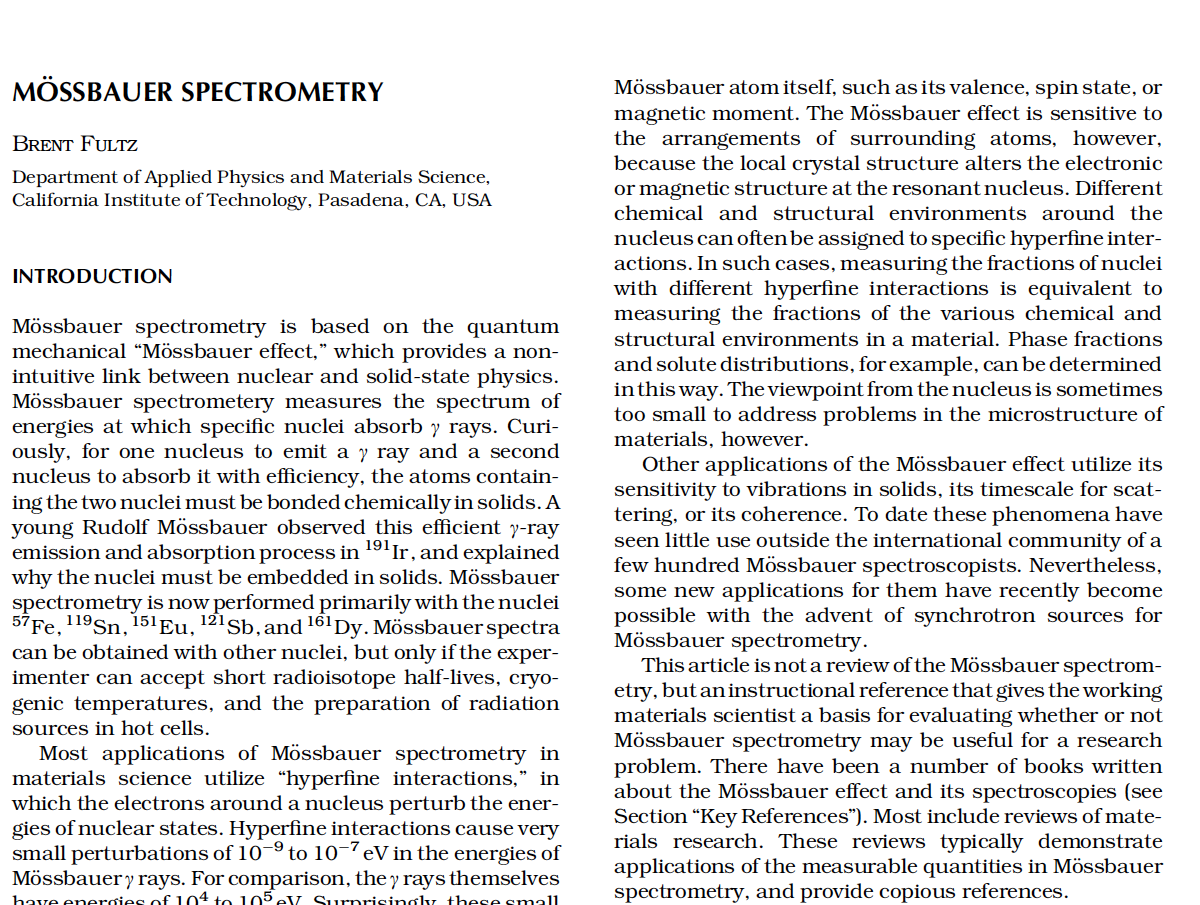 Please ask for a copy, if you would like it but don’t have it.
Mössbauer’s Early Work
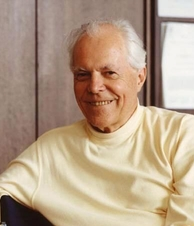 Ph.D. thesis under Heinz Maier-Leibnitz.
Looked for nuclear resonance scattering at high temperatures.
Found best effect at low temperatures in 191Ir.
Had read neutron resonance scattering paper by Lamb.
Got the theory right, essentially by adapting Lamb’s approach.
Was unable to refer to effect by his own name.
Came to Caltech, worked with Felix Böhm (co-advised John Poindexter as Ph.D. student). 
Explosion of interest in Mössbauer effect after discovery in 57Fe (Argonne, Harvard).
Nobel prize in 1961.
Rudolf Mössbauer 1929-2011
Days of Excitement
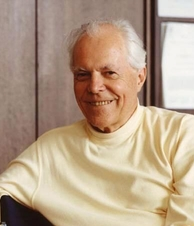 Nobel prize in 1961.
Heinz Maier-Leibnitz did not share Nobel Prize.
Emergency meeting of Caltech faculty.
Promoted to Full Professor of Physics in 24 h
(fastest promotion process in history of Caltech).
Moved back to TUM (“air pollution in Pasadena”, I doubt it).
Coherent nuclear resonant scattering.
Neutrino oscillations 1977 with Böhm.
Proud that he did not publish false results on neutrino oscillations, but not much came of it.
Did not like the “noise” of Mössbauer spectrometry community.
Rudolf Mössbauer 1929-2011
Days of Excitement
Mössbauer spectrometry looks outwards from the nucleus.
Energy levels of a nucleus are altered by hyperfine interactions with the atomic electrons.
Hyperfine interactions depend on 
	- valence (IS)
	- chemical environment (EFG)
	- magnetic environment (HMF)
Mössbauer spectrometry can study local atomic arrangements, but there may be better ways to do this in 2014.
Atomic Energy Levels
Nuclear Energy Levels
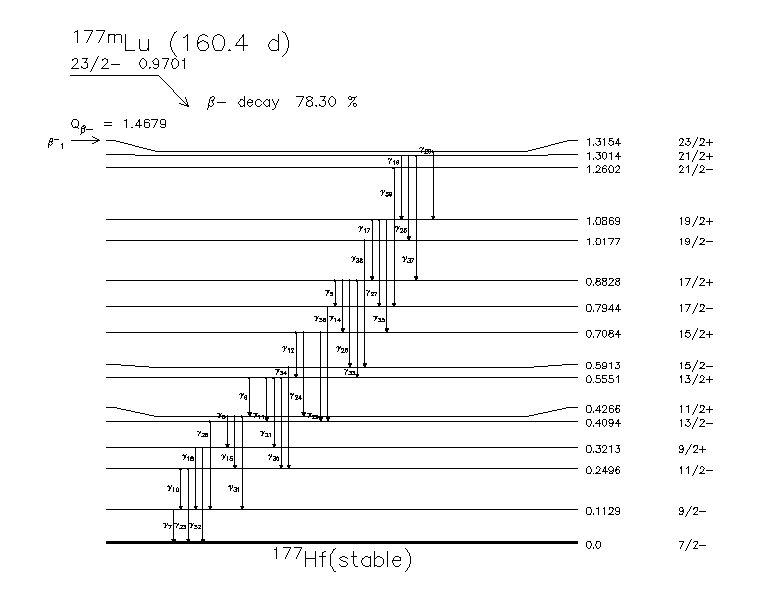 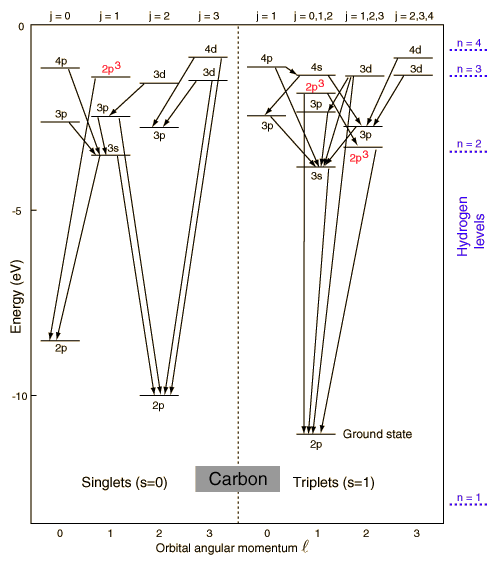 1 eV
106 eV
Low nuclear transitions ~104 eV
Nuclear energy ~ 106 chemical energy
Suppose a Low-Energy Nuclear Transition of 14.4 keV
Photon momentum is:   p = E/c
Nuclear recoil p2/2m = 1.9x10–3 eV
Nuclear lifetime t = 1x10–7 s
Nuclear energy width e = h/t = 10–9 eV
With recoil of free nucleus, by a factor of a million to hit the energy precision of a nuclear excitation.
Suppose the Entire Crystal Recoils, Not One Nucleus
Crystal contains 107 atoms.
Nuclear recoil p2/(2m 107) = 1.9x10–10 eV
Nuclear lifetime t = 1x10–7 s
Nuclear energy width e = h/t = 10–9 eV
Now can hit the energy precision of a nuclear excitation and observe nuclear fluorescence. 

But how do we get the entire crystal to take up the recoil momentum?
Phonons – Quanta of lattice vibrations
Einstein Model (1907) puts individual atoms on springs.
Actually, phonons are quantized normal modes of the lattice.
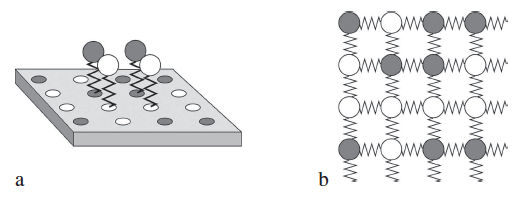 Einstein model:
     hn = 10–2 eV
Phonons – Quanta of lattice vibrations
Einstein model:
     hn = 10–2 eV
Recoil energy of individual nucleus = 10–3 eV
Not enough to excite a phonon most of the time.

If no phonon excitation, g-ray energy loss is only 1.9x10–10 eV.
Nuclear resonance can occur with probility
    p ~ exp(–Erec/hn) = exp(–0.1) ~ 0.9   (beware, no T here)
Phonons – Quanta of lattice vibrations
Recoil-free fraction (RFF) or Lamb-Mössbauer factor

Fraction of nuclear gamma emissions (or absorptions) that occur without phonon excitation, and can be nuclear resonant scattering. 

Recognizing the quantum origin of this is what led to the Nobel Prize.
Vibrations in Crystals — Normal Modes
Normal modes are independent and live forever
Highest frequencies have adjacent atoms out of phase
Quantize normal modes to get phonons  e = ħw
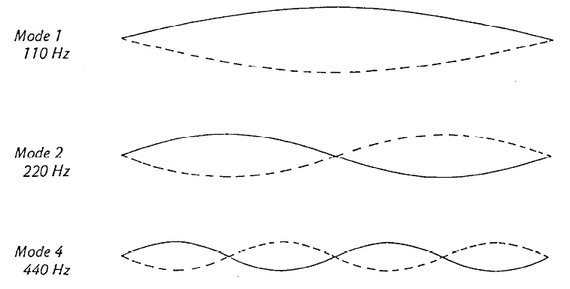 Vibrations in Crystals — Normal Modes
Normal modes are independent and live forever
Highest frequencies have adjacent atoms out of phase
Quantize normal modes to get phonons  e = ħw
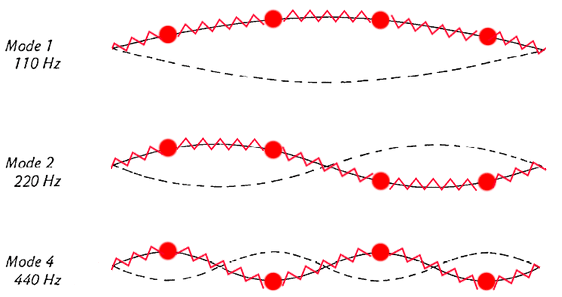 More Rigor for Recoil-Free Fraction
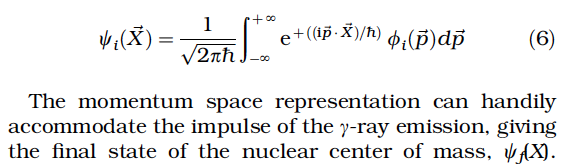 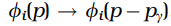 This is a translation in momentum space
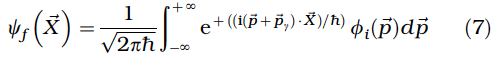 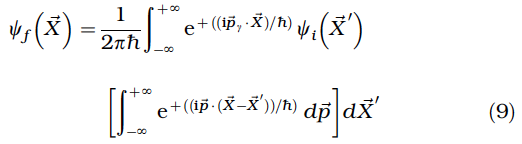 More Rigor for Recoil-Free Fraction, f
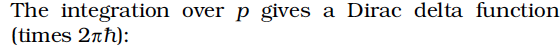 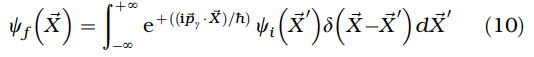 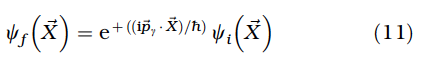 Recoil-free fraction is projection of initial state on final state
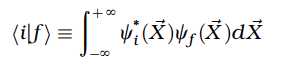 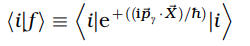 RFF, f, is:
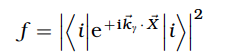 Suppose a Low-Energy Nuclear Transition of 14.4 keV
E = p/c = h/lc       2p/l = k
l = 0.86 Å
Compare to X-ray Debye-Waller Factor
D = exp[- (Dk)2 (Dx)2]
Low T,  Dx = 0.01 Å
High T, Dx = 0.1 Å
D = 0.56
D = 0.99
Suppose a Low-Energy Nuclear Transition of 14.4 keV
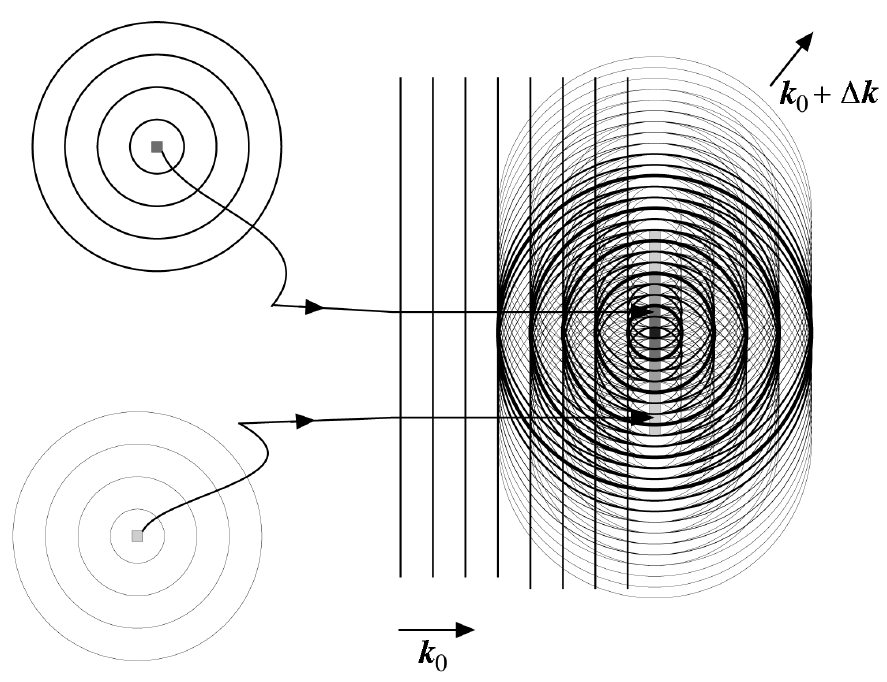 Mössbauer Spectrometry
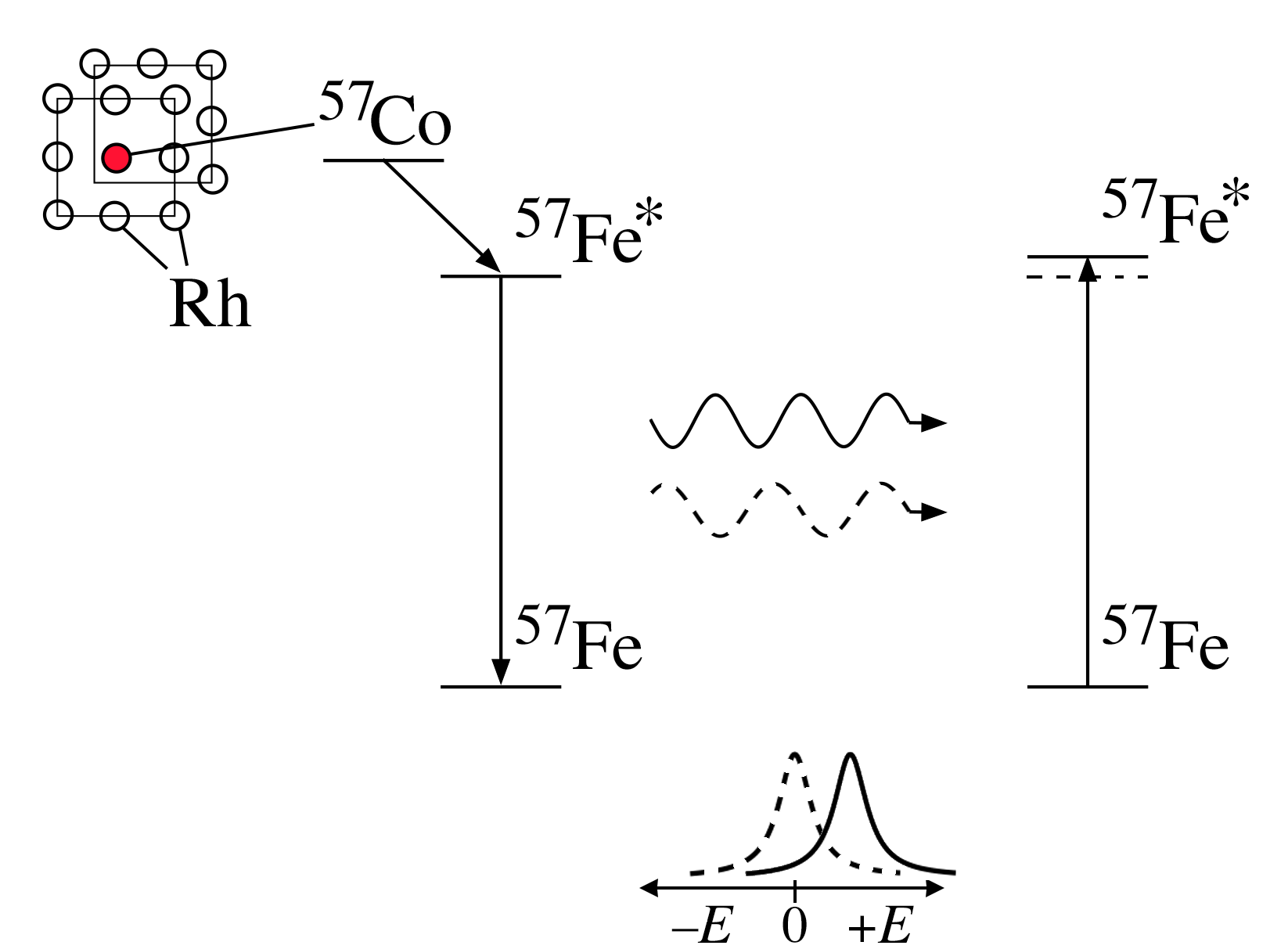 Doppler shift to 
tune g-ray energy
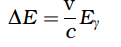 DE ~ 10-12 104 = 10-8 eV
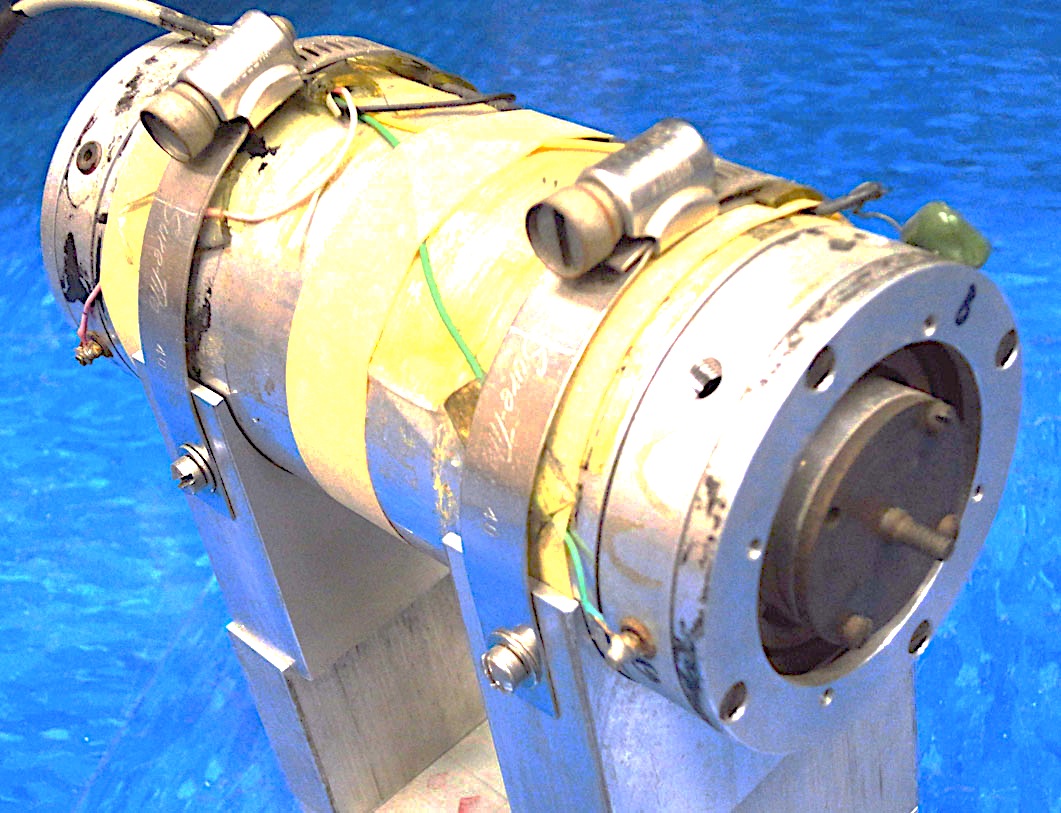 Mössbauer Spectrometer
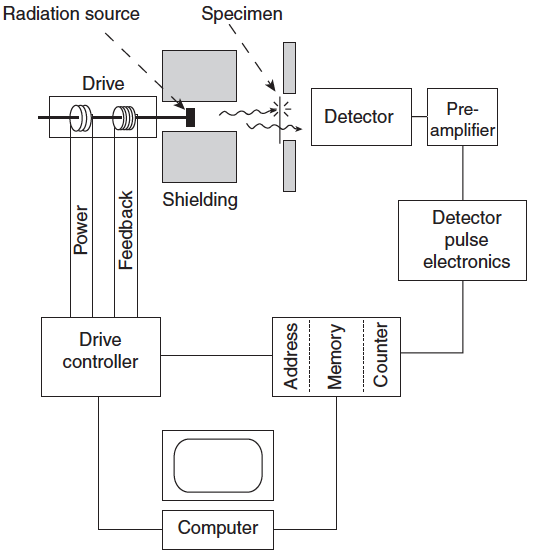 Doppler shift to 
tune g-ray energy
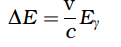 DE ~ 10-12 104 = 10-8 eV
Mössbauer Spectrometer – Timing and Sync
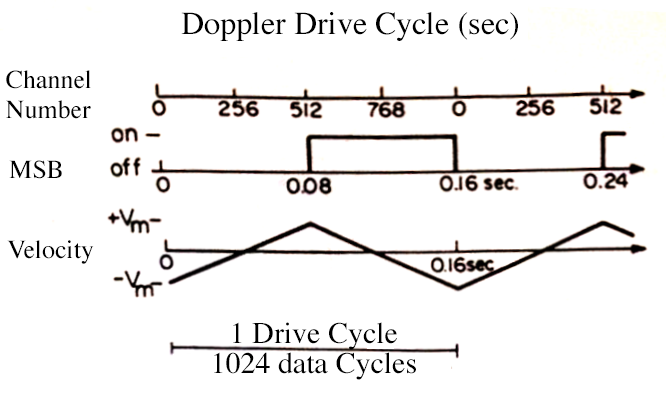 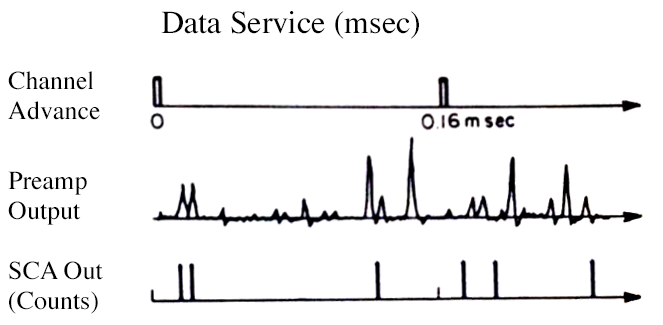 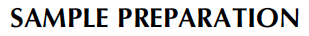 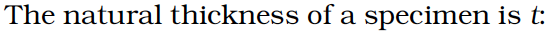 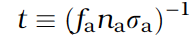 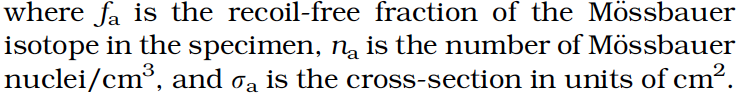 For 57Fe:

sa = 2.6 x 10–18 cm2
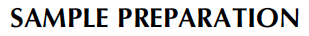 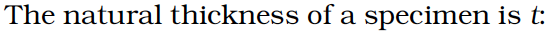 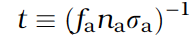 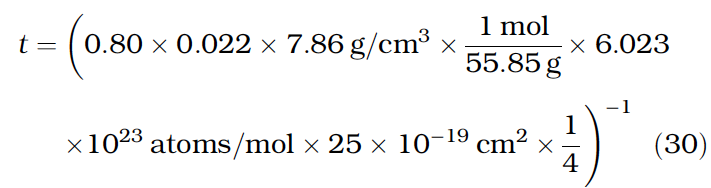 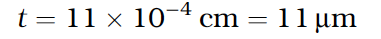 For single-line absorber, t = 2.75 mm
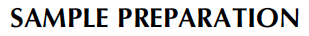 For Fe in a light element matrix, just make the sample thicker.

For Fe in Pb, which is highly absorbing, it is not trivial to optimize the sample thickness for best singnal/noise ratio.
Usually, calculate the absorption length of 14.4 keV photons in Pb, and assume this is the best thickness.
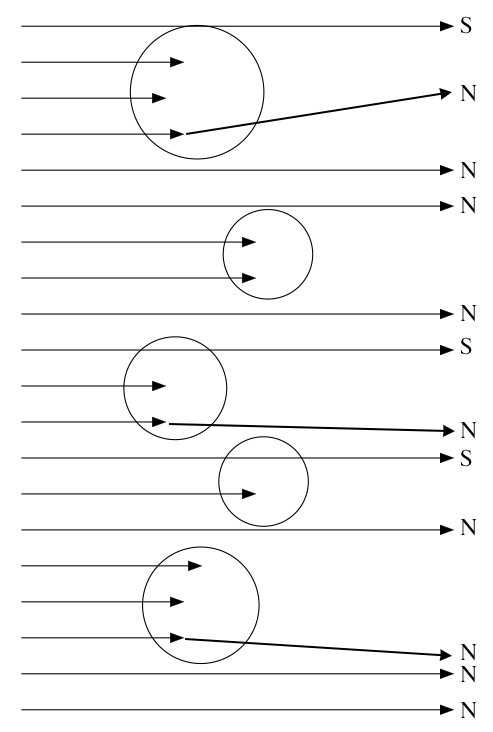 Famous Mistake:
Lumpy Sample
High Absorption
High Noise
Low Signal
Hyperfine Interactions
The s-electron wavefunctions go inside the nucleus.

(Really! The electron kinetic energy would be too big if the electron were to swerve to avoid the nucleus.)
We see that ordinary s-electrons are at r=0 (without normalization):
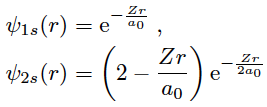 Isomer Shift
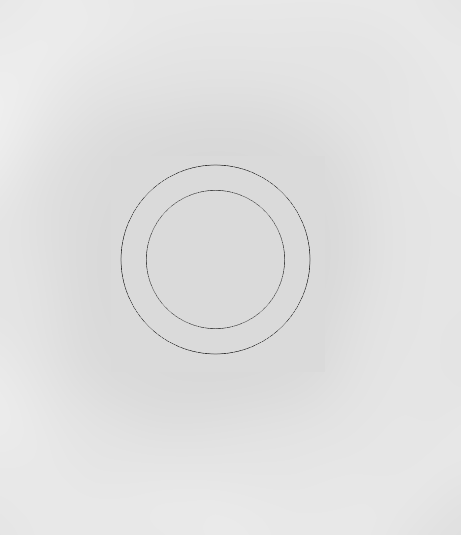 Overlapping charge densities, larger nucleus in ground state  “Isomer Shift”
Rg
Rex
Isomer Shift
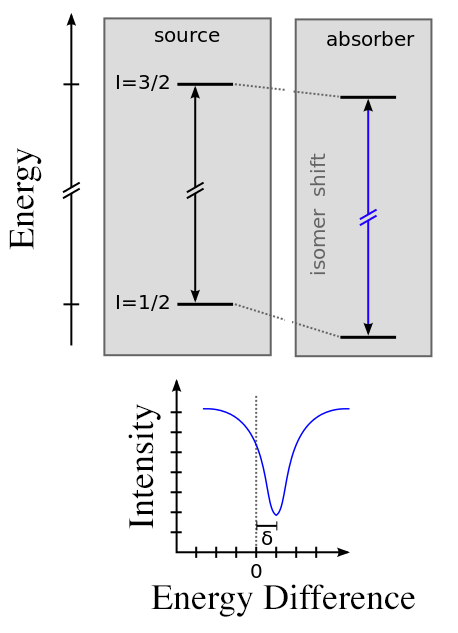 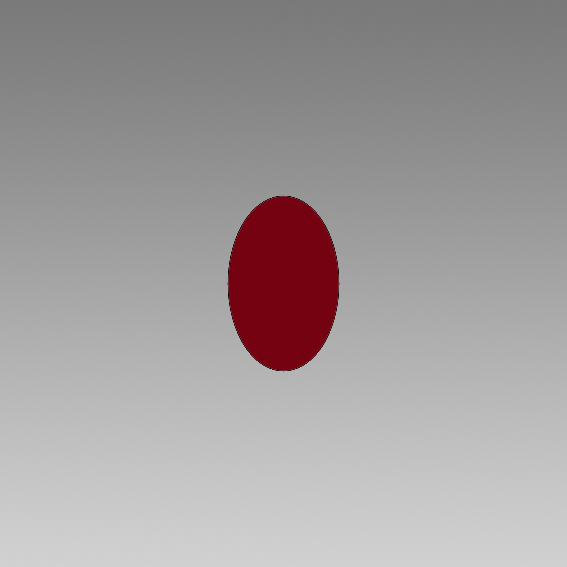 Electric Quadrupole Splitting
Nuclear quadrupole moment in an electric field gradient  
“Quadrupole Splitting”


Excited state has angular momentum I=3/2, so it has a nonspherical shape.
Ground state is spherical.
Iz = +3/2
Iz = –3/2
DEq
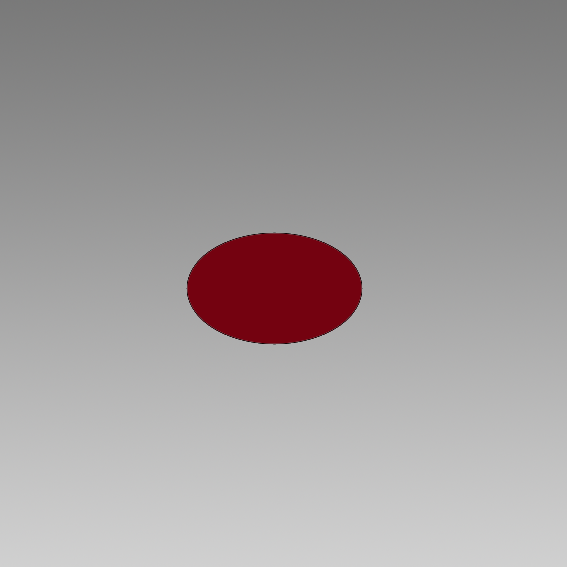 Iz = +1/2
Iz = –1/2
Electric Quadrupole Splitting Plus Isomer Shift
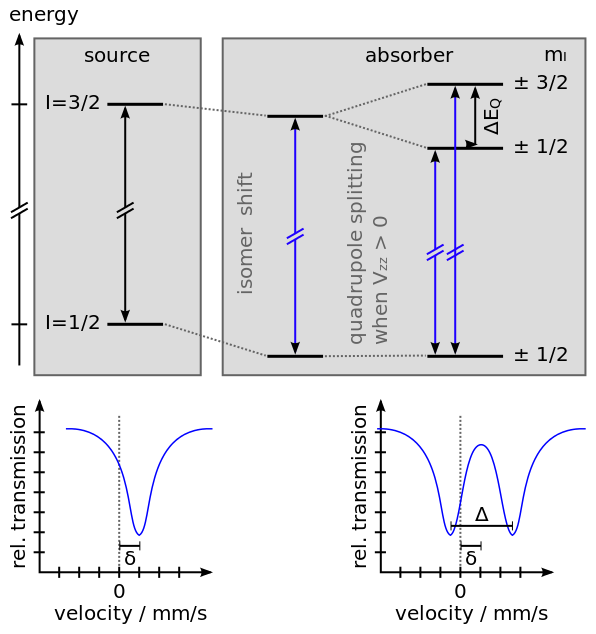 Hyperfine Magnetic Field
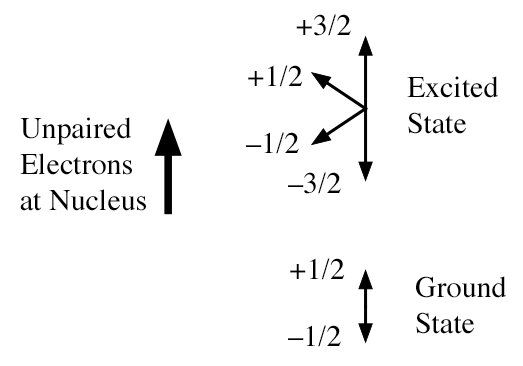 Nuclear spin and electron spin  “Hyperfine Magnetic Field”
Hyperfine Energy Levels
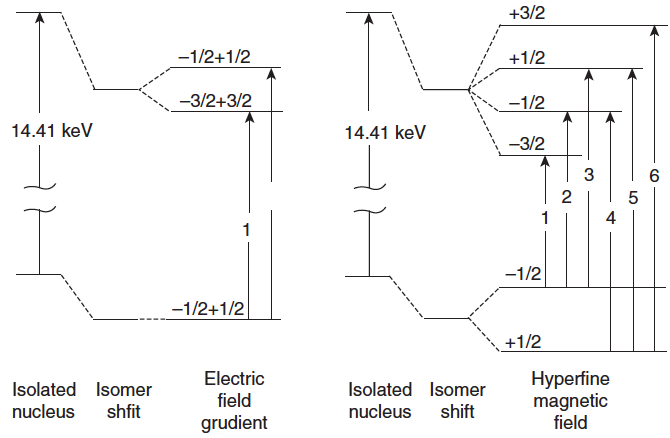 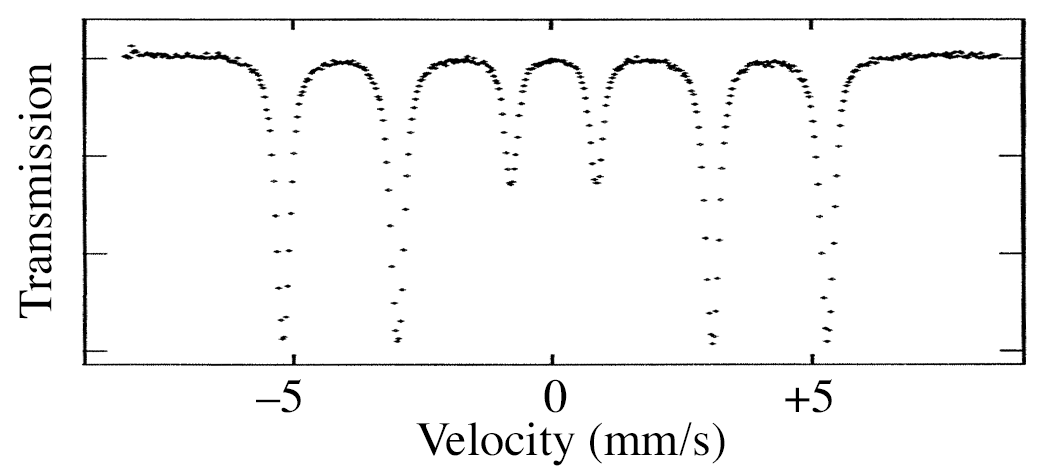 Hyperfine Interactions
1) Overlapping charge densities  “Isomer Shift”
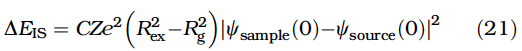 2) Nuclear quadrupole moment in an electric field gradient  
“Quadrupole Splitting”
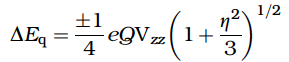 3) Nuclear spin and electron spin  “Hyperfine Magnetic Field”
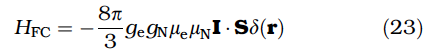 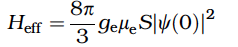 4) Note: all have the form (nuclear factor)x(electronic factor)
Fingerprinting Method for Identifying Compounds
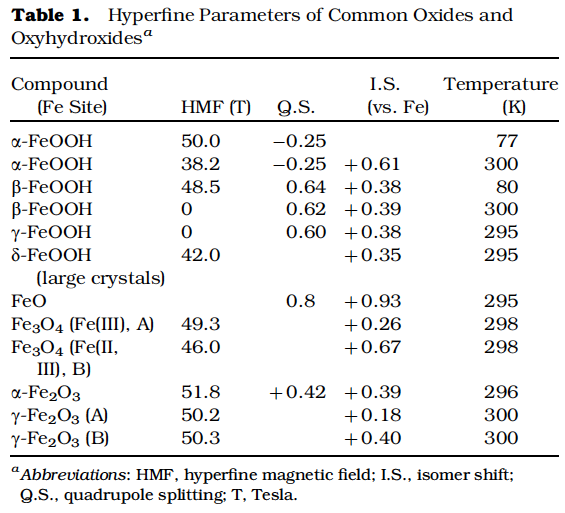 Isomer Shifts for Fe ions
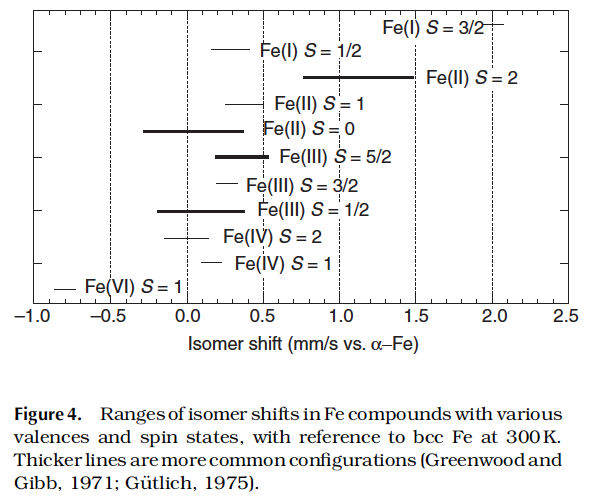 Isomer-Shifted Quadrupole Doublets of LixFePO4
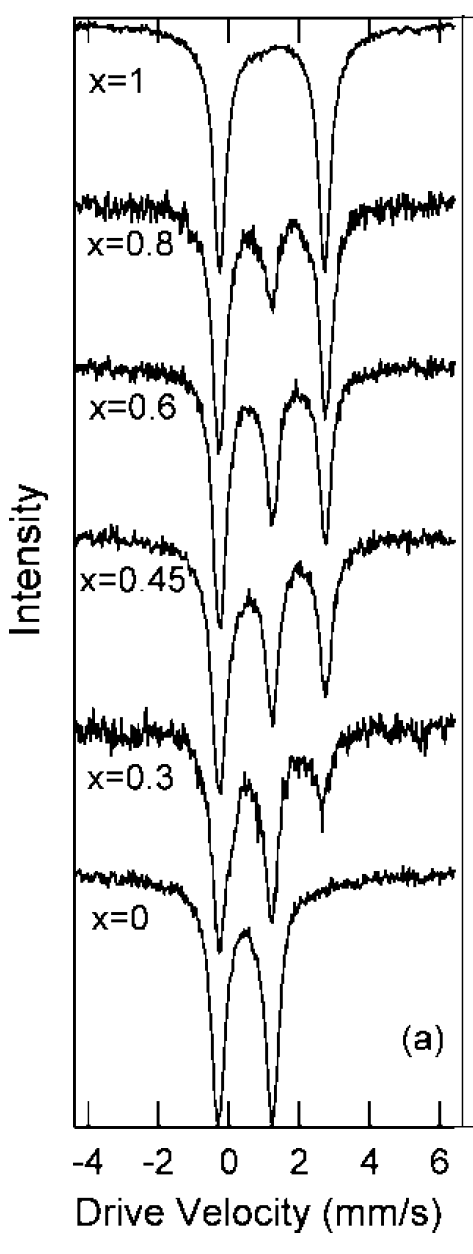 How Does Fe Valence change with x?
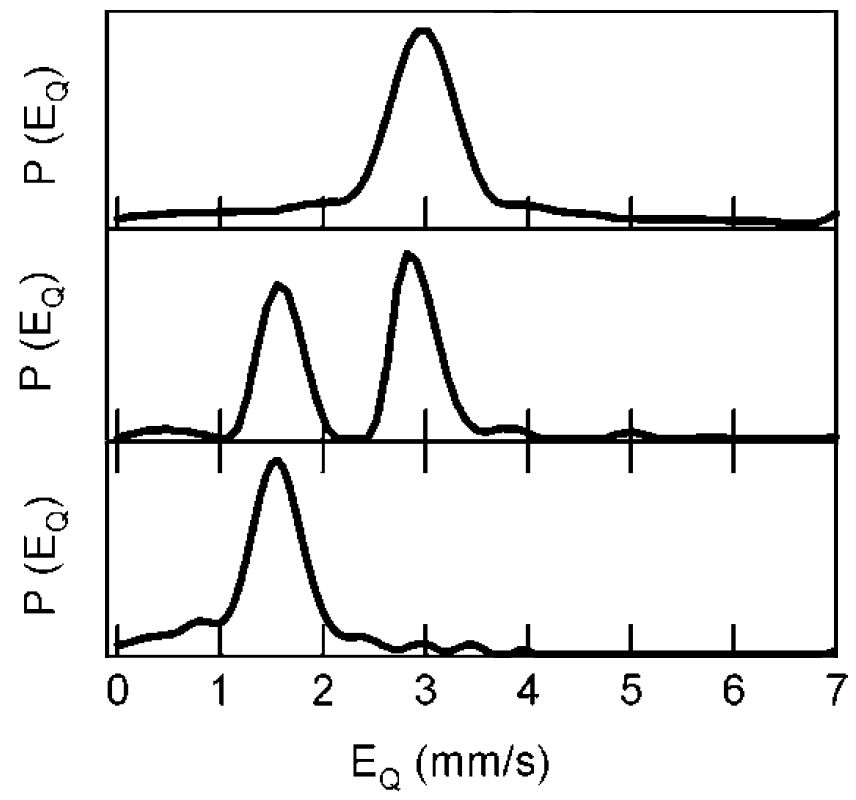 Usually the Fe Valence is Stable, But Exceptions…
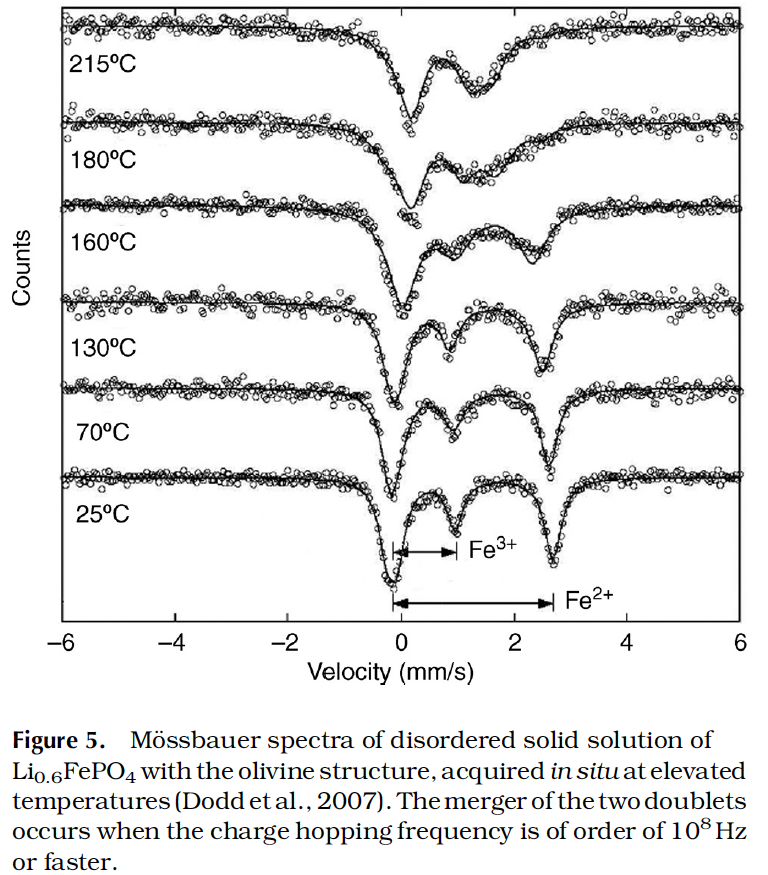 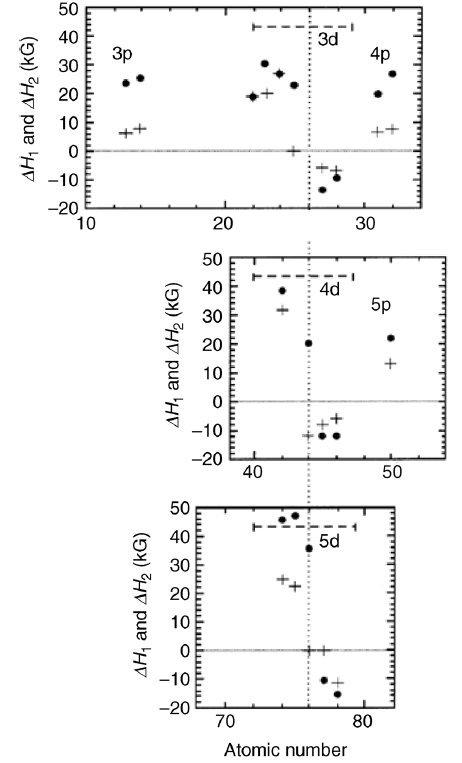 First Nearest Neighbors of 57Fe
Alter Its HMF
Phenomenological relation for dilute bcc Fe-X alloys
DH = n1 DH1 + n2 DH2
First Nearest Neighbors of 57Fe Alter Its HMF
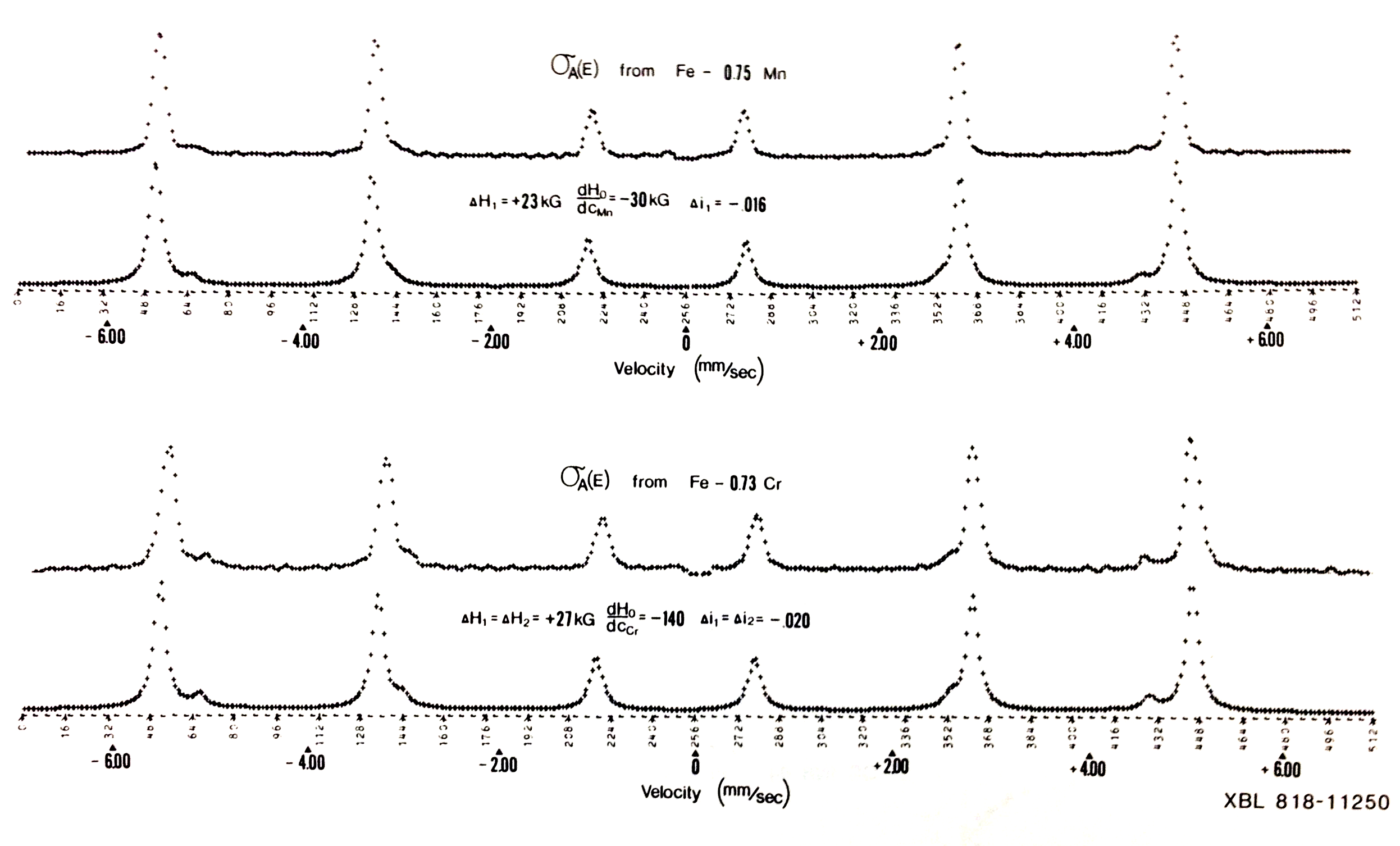 Fe3Si Ordered Structure
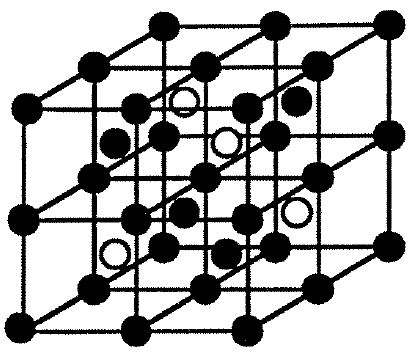 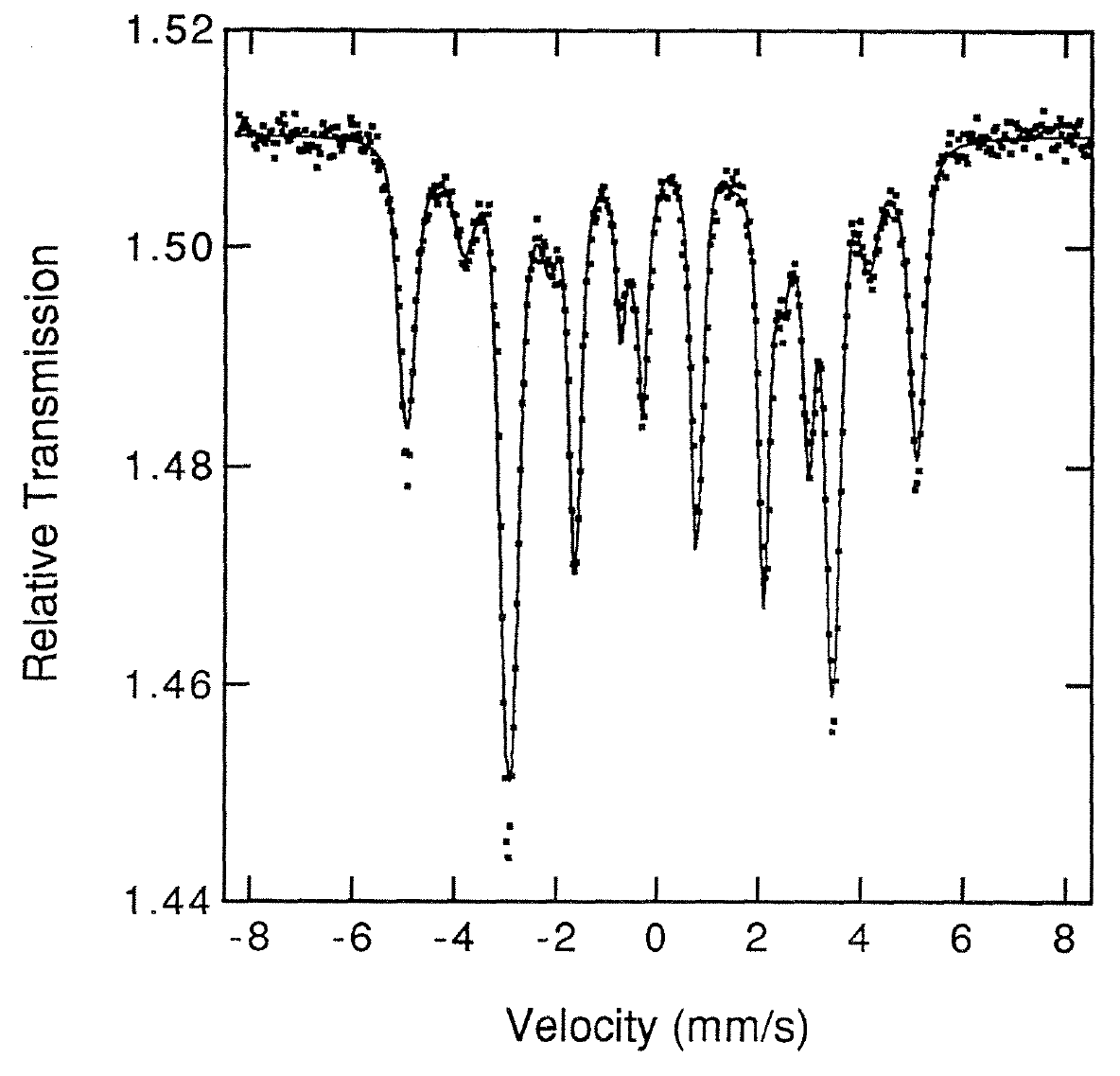 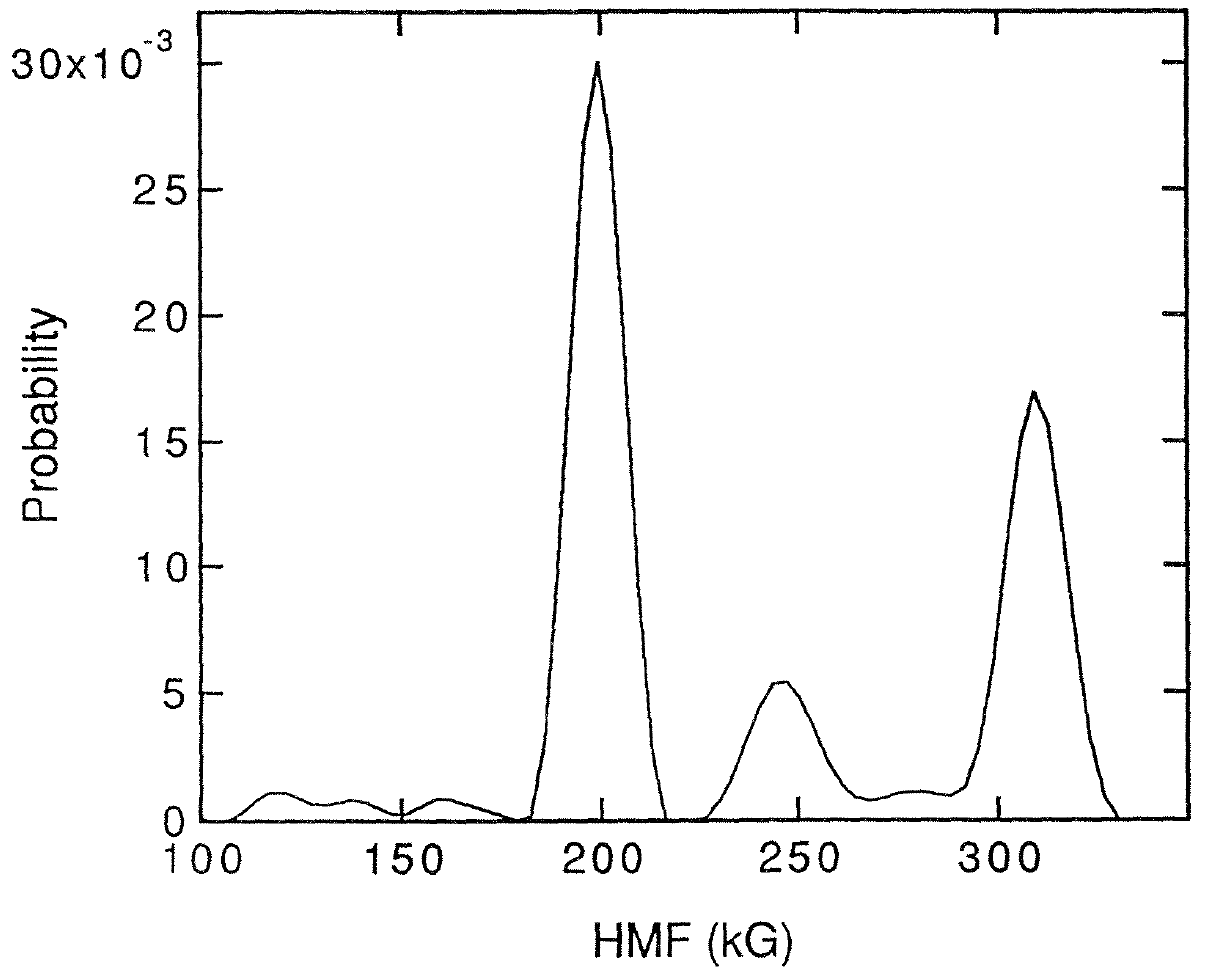 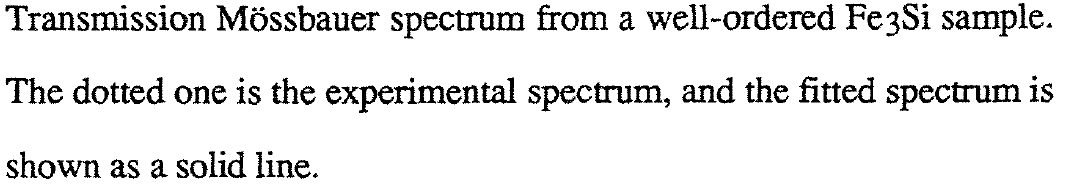 Chemical Ordering in bcc Fe3Al Solid Solution
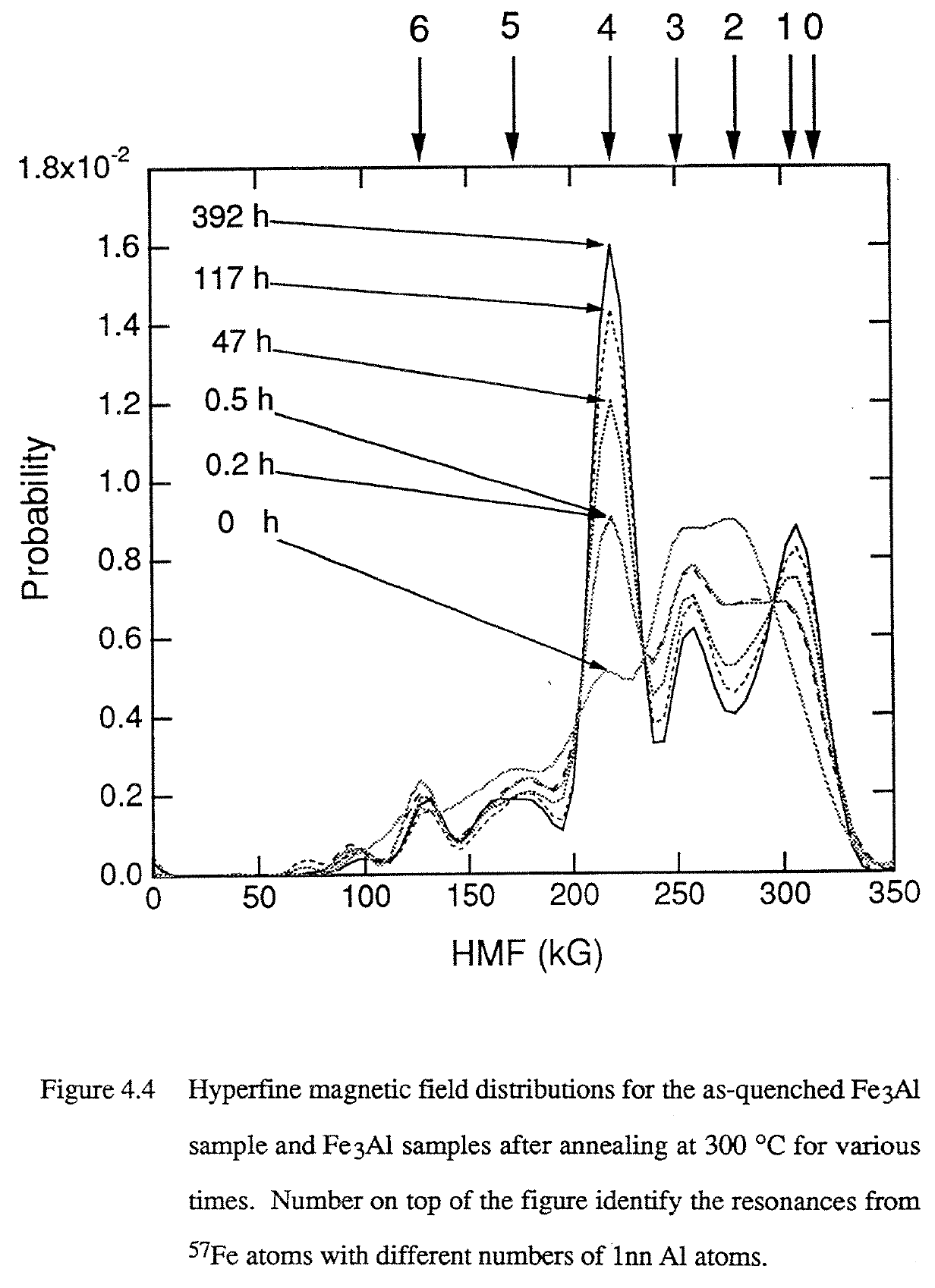 Sample prepared as disordered solid solution of Fe-25%Al. 

Random numbers of 1nn Al neighbors.

Heated to develop the equilibrium structure that has 1/3 Fe atoms with 0 Al neighbors and 2/3 Fe atoms with 4 Al neighbors.
Kinetic Paths Through Independent Order Parameters
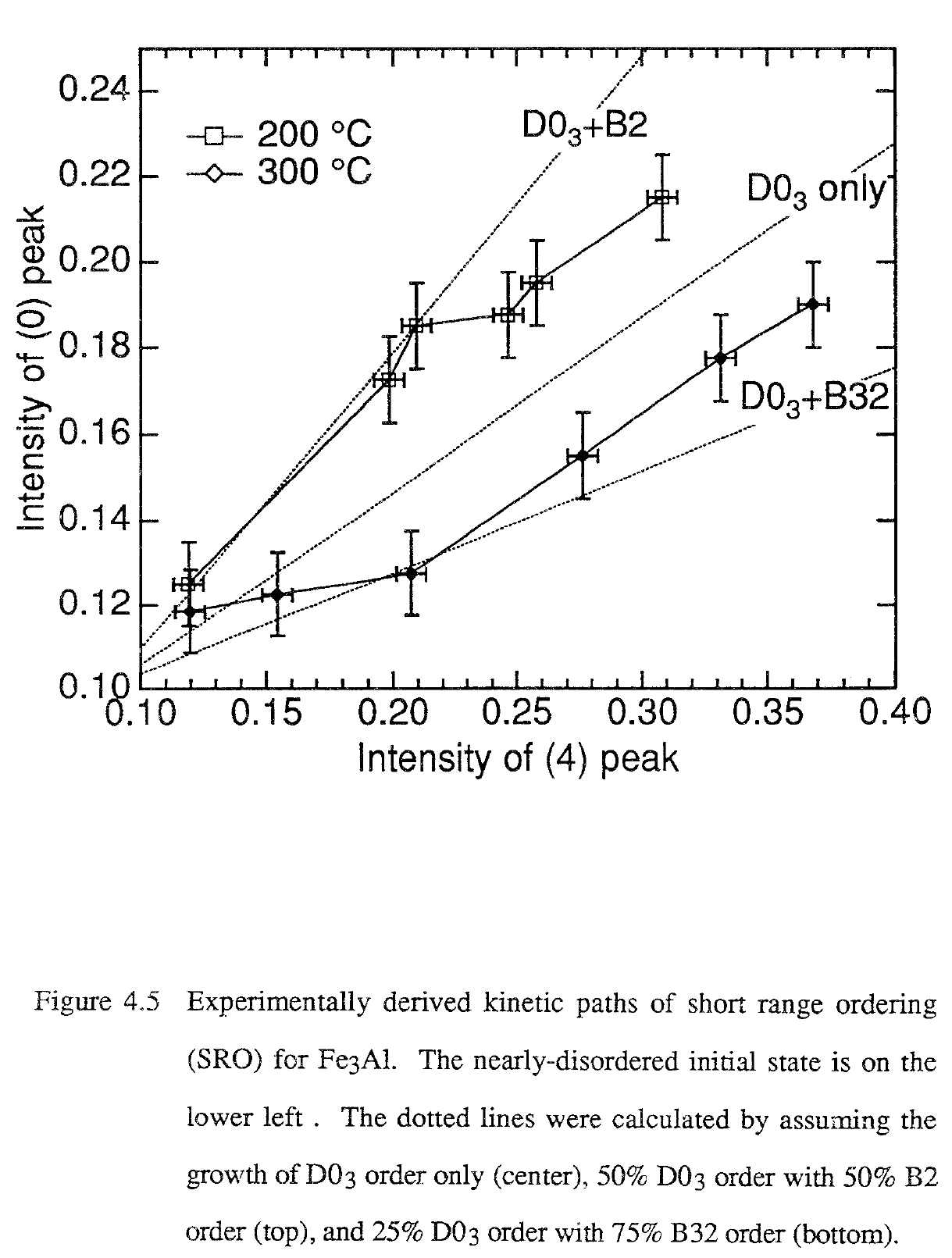 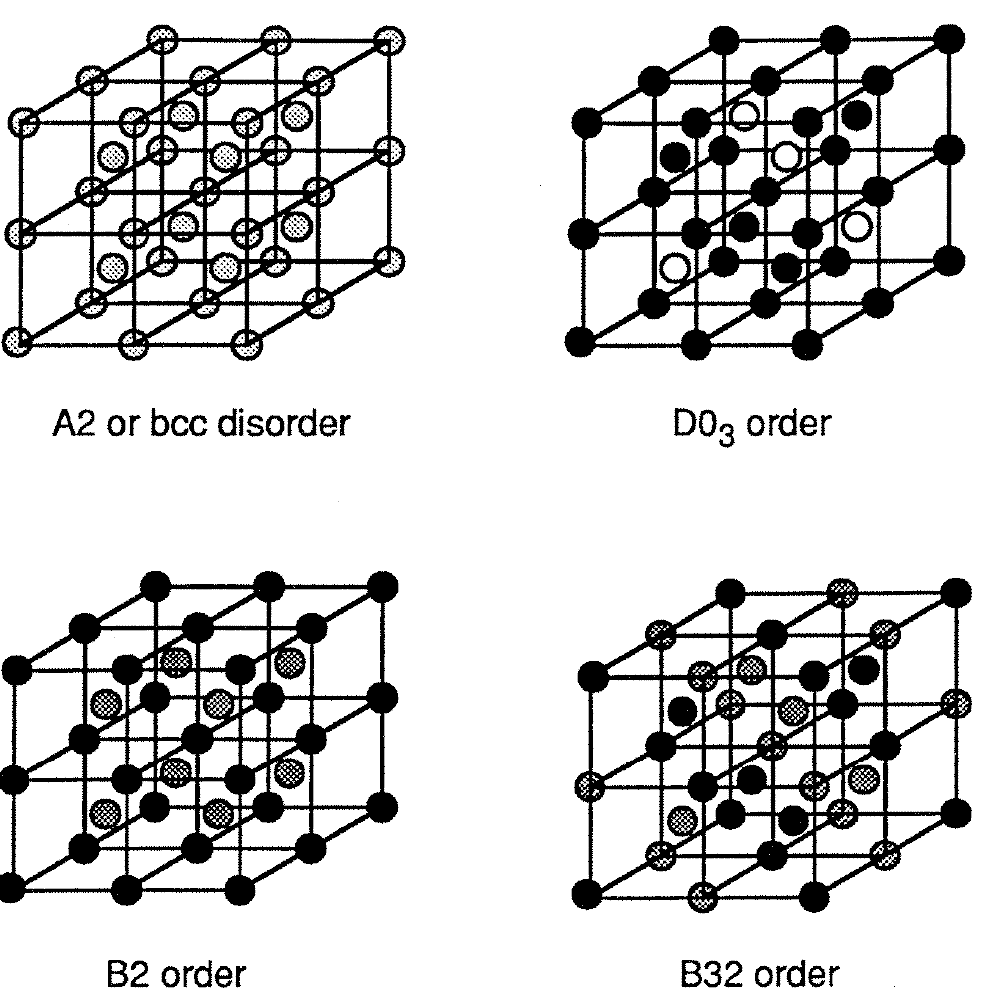 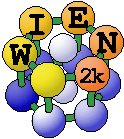 WIEN2k
P. Blaha, K. Schwarz, G. Madsen, D. Kvasnicka and J. Luitz
Inst. f. Materials Chemistry, TU Vienna
•	Performs electronic structure calculations of solids using density functional theory (DFT). 
•	Uses the full-potential (linearized) augmented plane-wave ((L)APW) + local orbitals (lo) method.
•	WIEN2k is an all-electron scheme including relativistic effects.
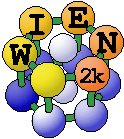 WIEN2k
•	Electric field gradients, isomer shifts, hyperfine fields
•	Spin-polarization (ferro- or antiferromagnetic structures), spin-orbit coupling
•	X-ray emission and absorption spectra, electron energy loss spectra
•	Phonons, with an interface to K.Parlinski's PHONON program
Is e-Fe Magnetic?
Old Facts:
e-Fe forms at 12 GPa pressure.
Requires diamond anvil cells, so small volumes.
Mössbauer spectrometry has shown it non-magnetic, 
even at 4 K. 

New DFT Calculations:
Showed e-Fe is antiferromagnetic, which would not be detected in bulk properties.
Calculations also show a cancellation of core and conduction electron contributions, so HMF~0.
Maybe Mössbauer spectrometry is insensitive to antiferromagnetism in pure e-Fe?
How to Calculate HMF?
Need polarized electron density very close to nucleus,
available from WIEN2k.
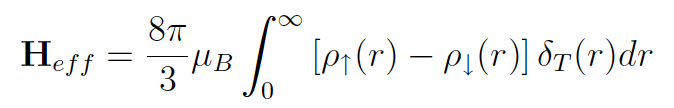 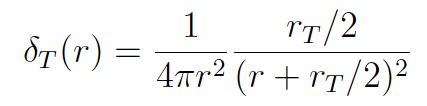 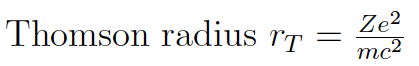 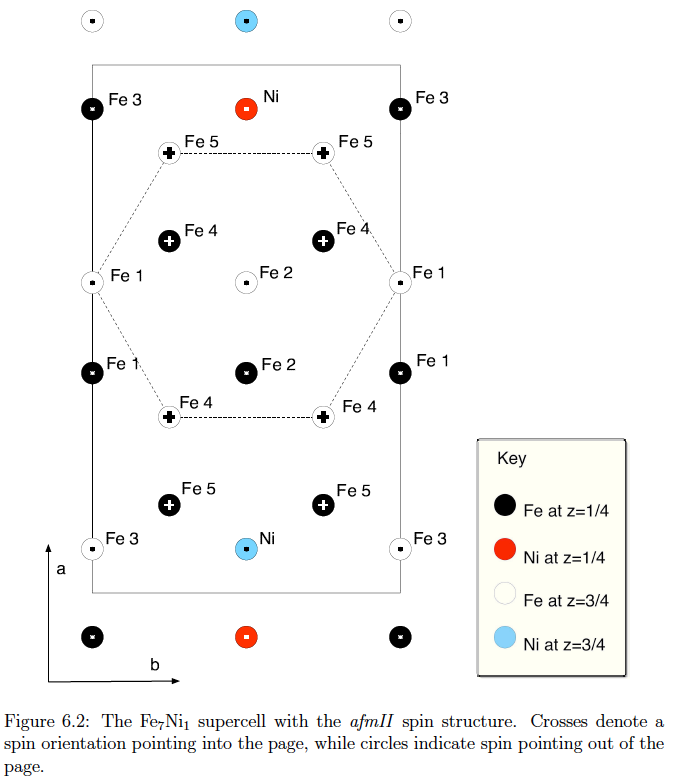 Antiferromagnetic
e-Fe with some Ni in it
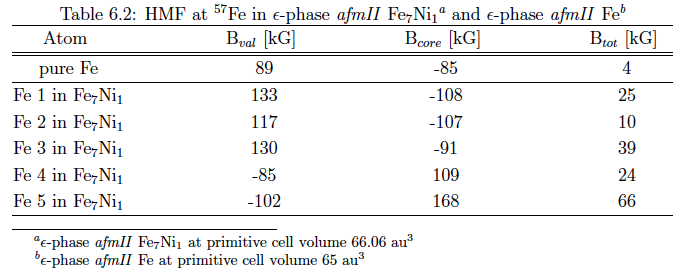 Experiment showed non-magnetic e-FeNi
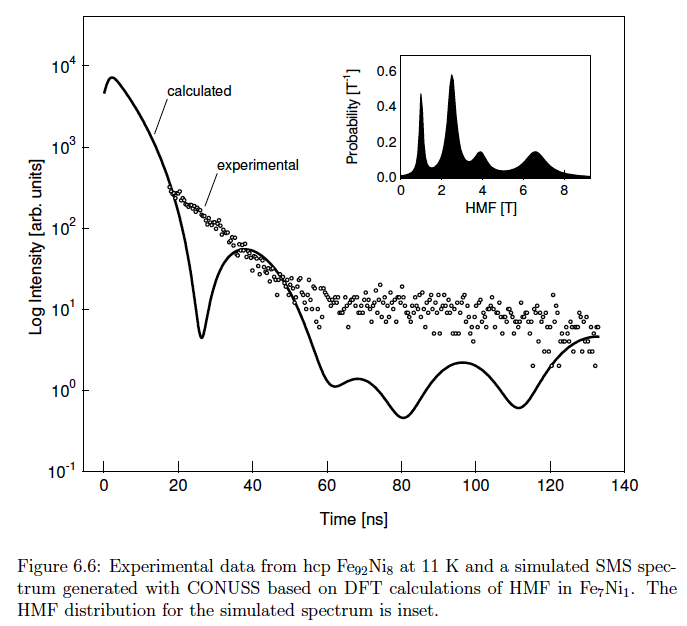 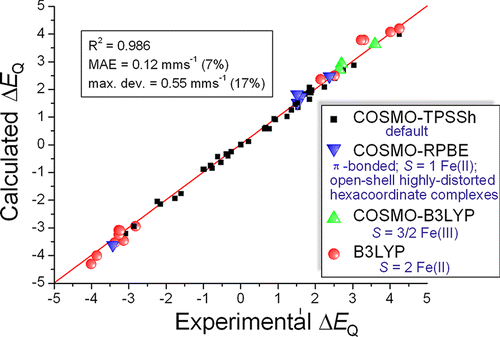 EFGs and ISs
On Predicting Mössbauer Parameters of Iron-Containing Molecules with Density-Functional Theory
Mátyás Pápai and György Vankó from Budapest, Hungary
J. Chem. Theory Comput., 2013, 9 (11), pp 5004–5020

Predicted IS and EFG for a diverse set of Fe complexes.
Sign of EFG is practical to calculate to augment experiment.
Mössbauer Community
Connection between nuclear physics and solids.
Elegance of the method has broad appeal. 
~500 attendees at ICAME, but no parallel sessions.
Effect named after a real person and his Ph.D. thesis work.
Nice words like hyperfine, resonance, excited, harmonic.
International family flavor of Mössbauer community.
Mössbauer Community
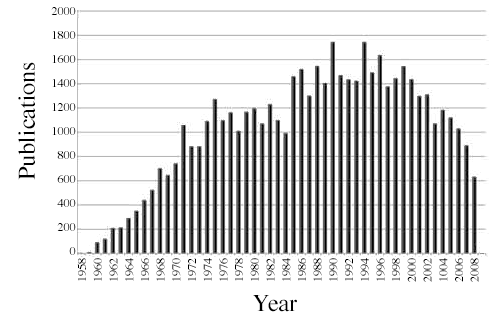 So What Happened?
Big drops of activity in USA, UK, Germany, France, Japan, India, China

Growing activity in Latin America, Africa, Oman

Rich get synchrotrons, but fewer of them. 
Poor get Doppler drives.
So What Happened?  (Opinion)
Anybody can do Mössbauer spectrometry. 
Not everybody can interpret the spectra properly.
Even fewer can find cases where Mössbauer spectra give critical insight.
Rudolf Mössbauer described the community as “noisy.”
What Next?  (Opinion)
Mössbauer spectrometry still offers a unique viewpoint of materials from the inside out.

Good work in relating the hyperfine structure to the local electronic or atomic structure can still be done with calibrations. 
Today, though, we can do some calibrations with density functional theory and all-electron codes. 

New opportunities are possible with a Doppler drive and DFT.
End of Presentation